REPORTE EN EL SRFT DEL TERCER TRIMESTRE 2023 DEL FAIS MUNICIPAL
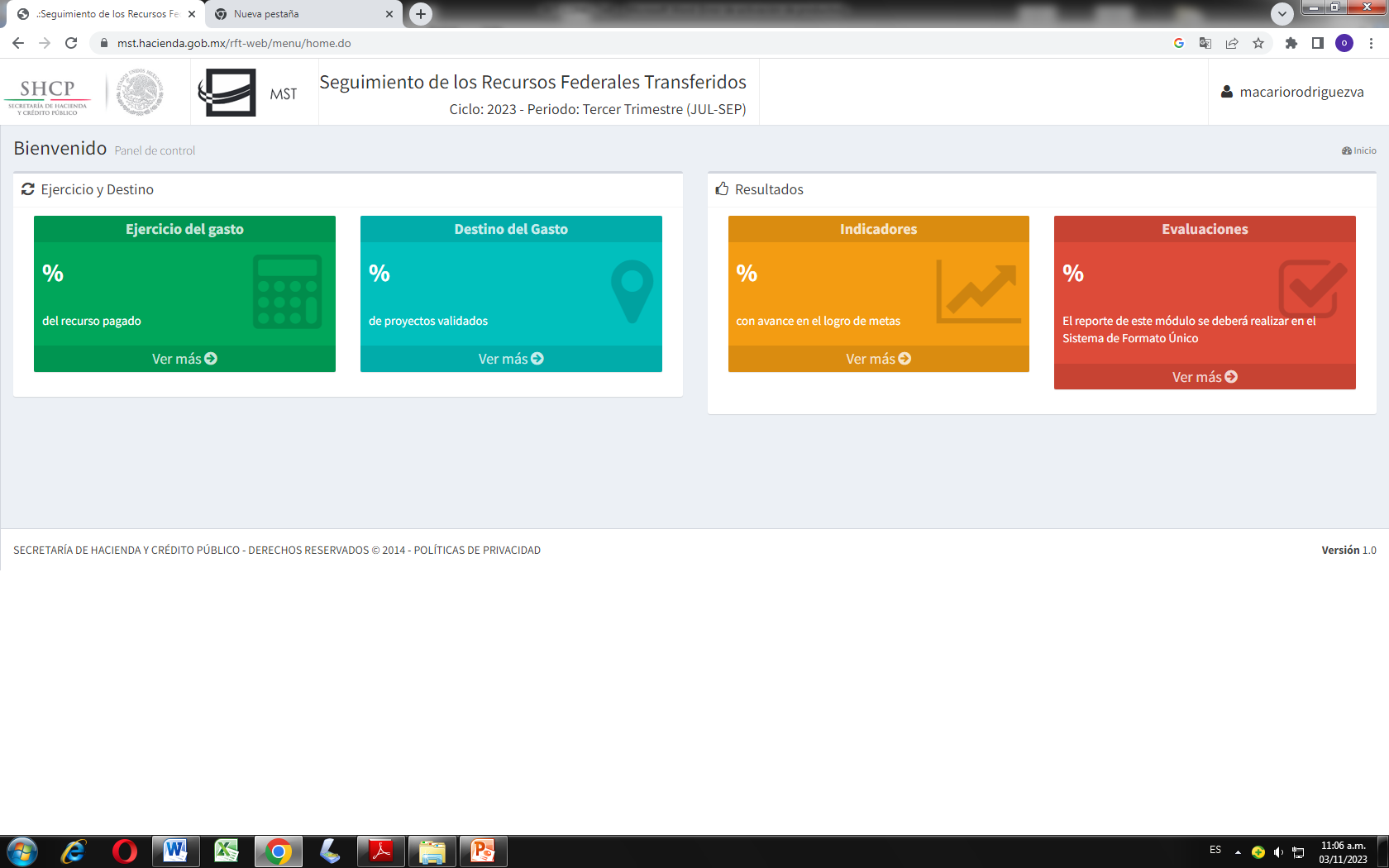 EJERCICIO DEL GASTO
ANALÍTICO DE AVANCES
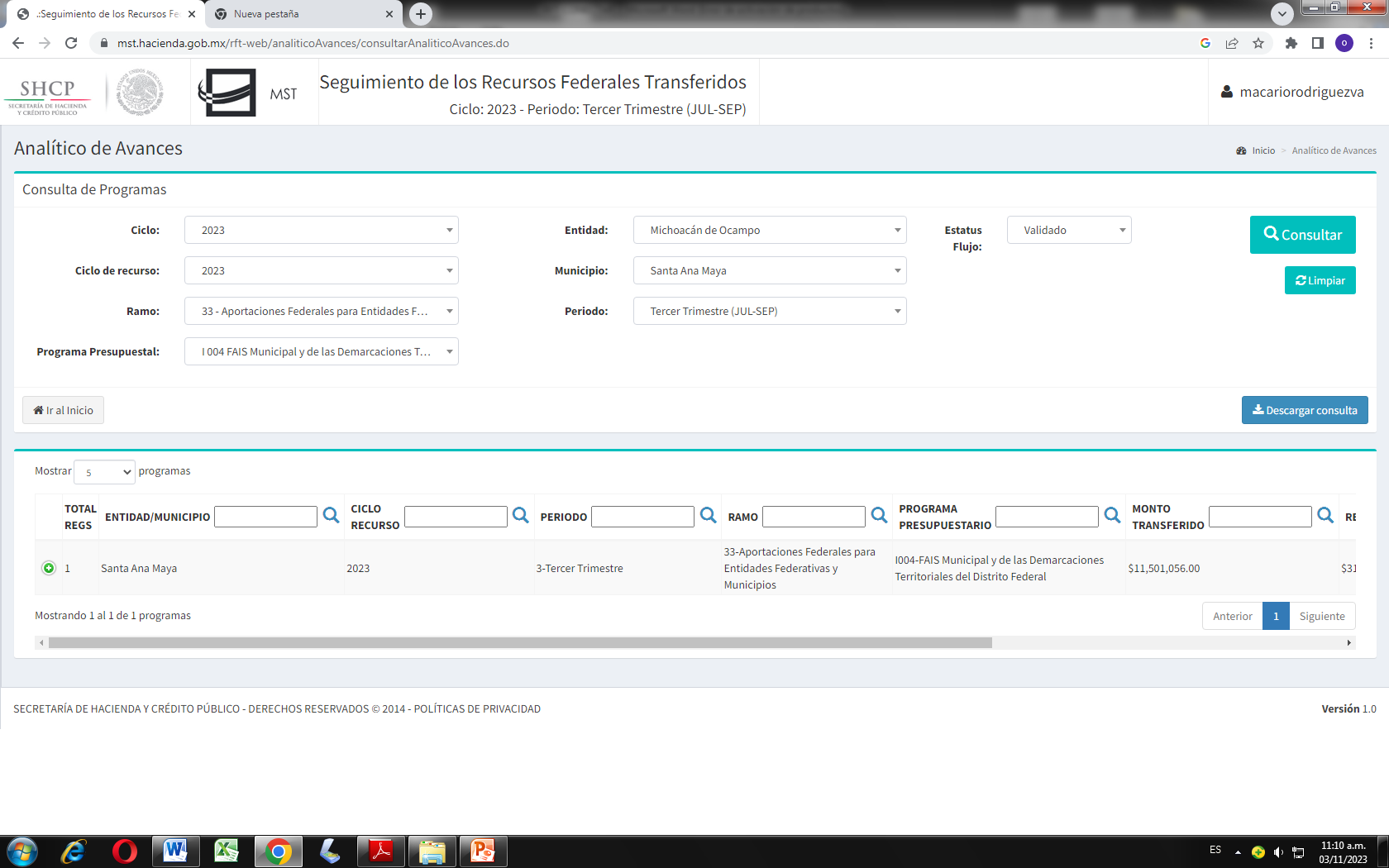 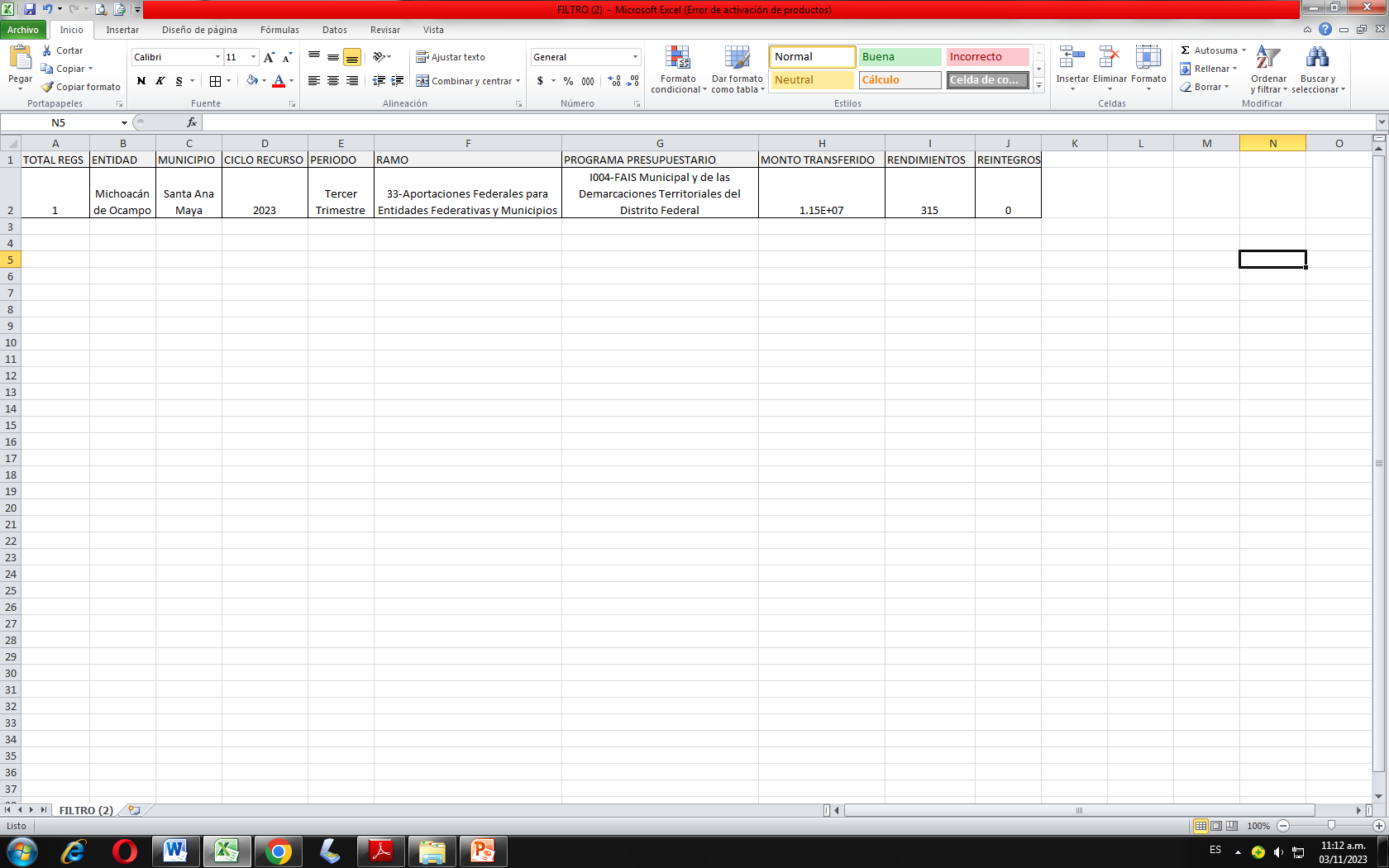 REPORTE DEL EJERCICIO
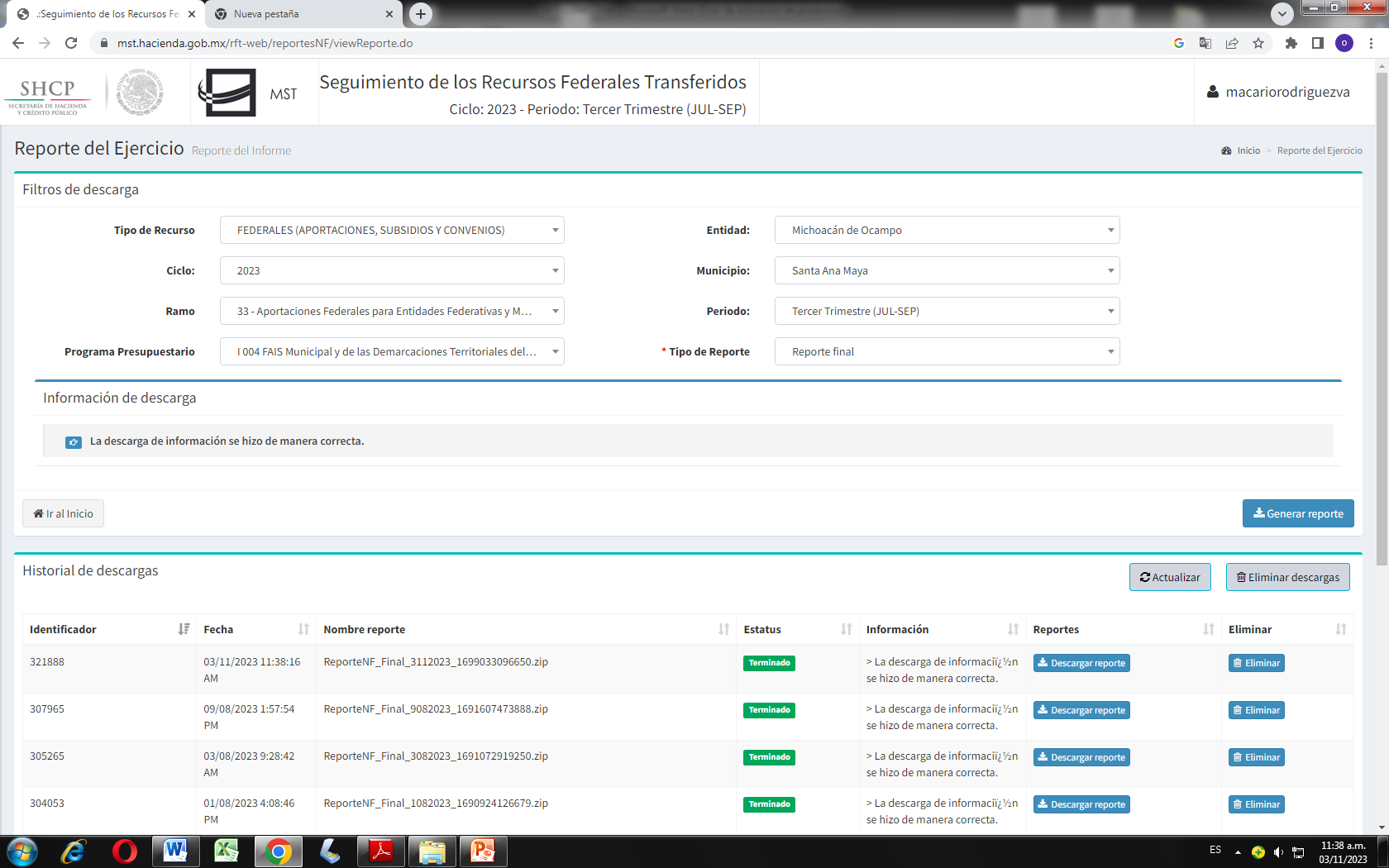 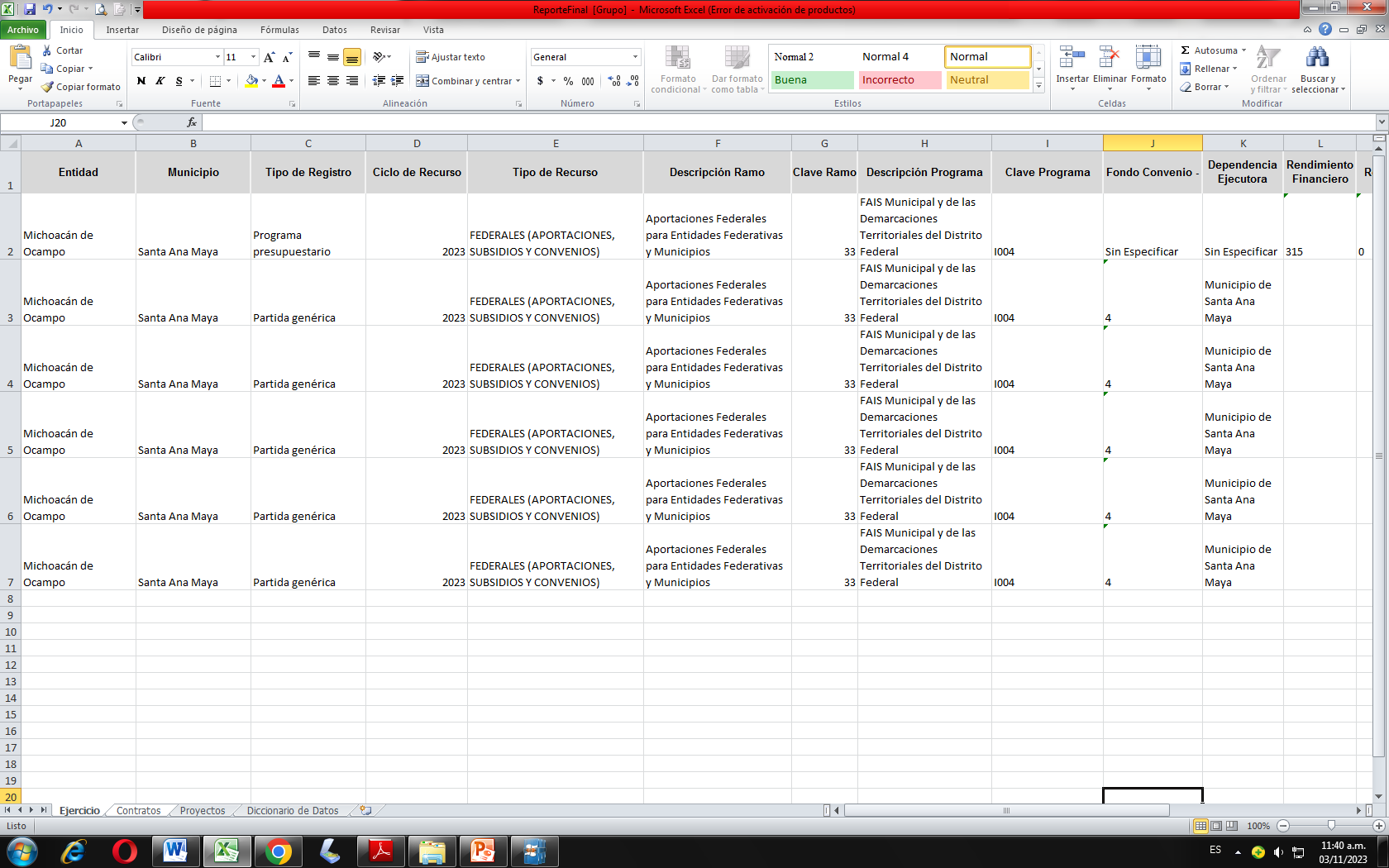 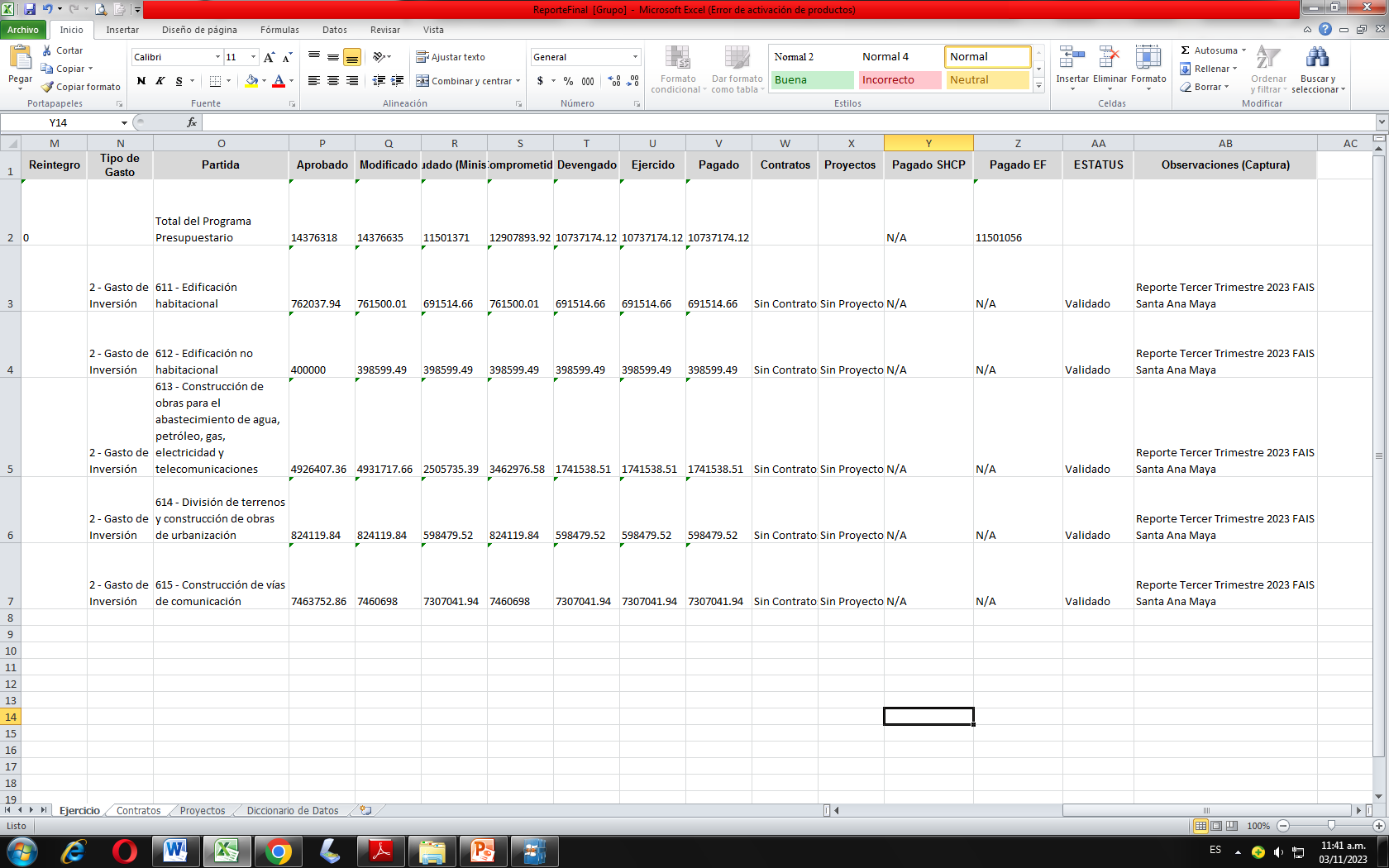 EXTRACCIÓN DE INFORMACIÓN
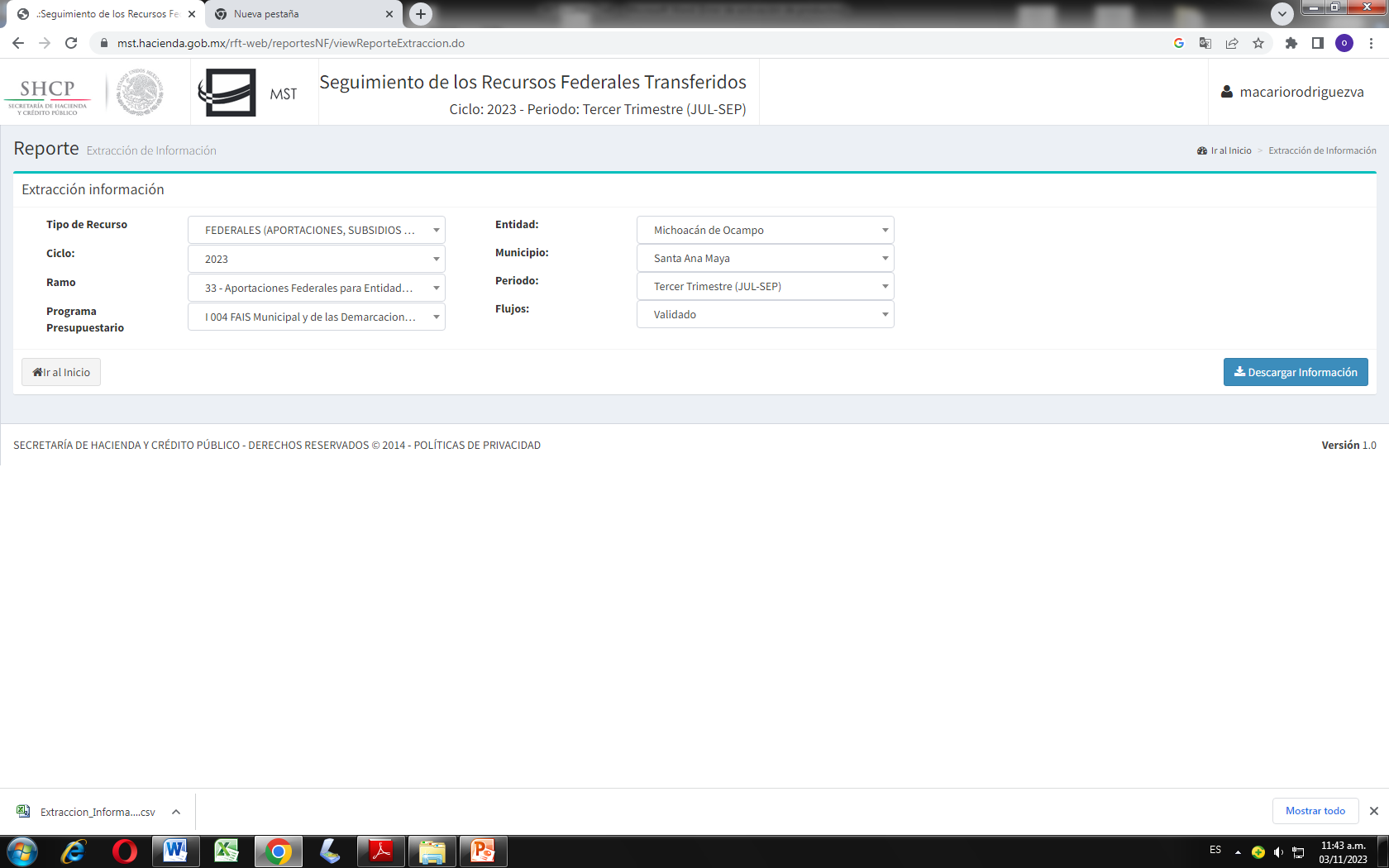 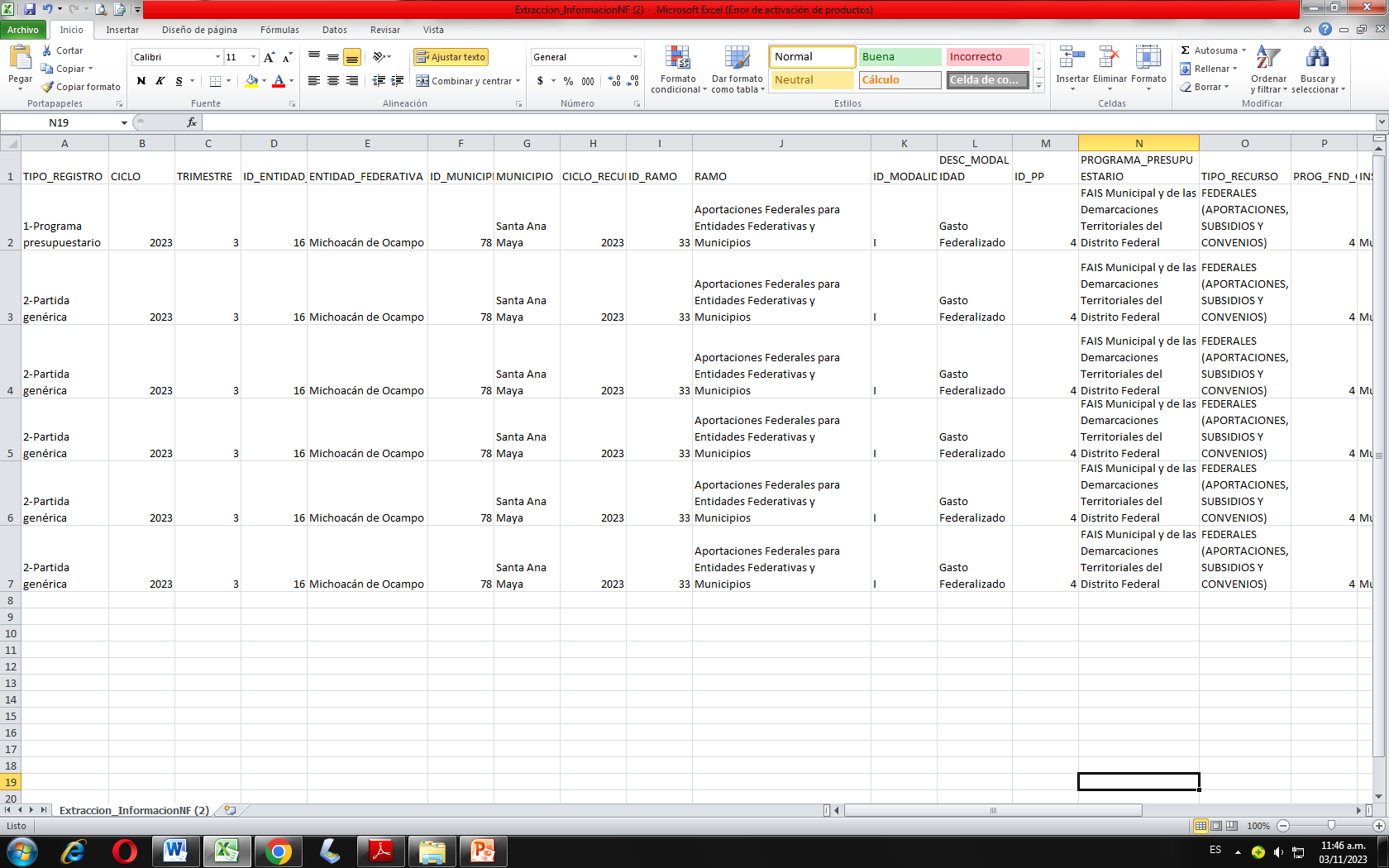 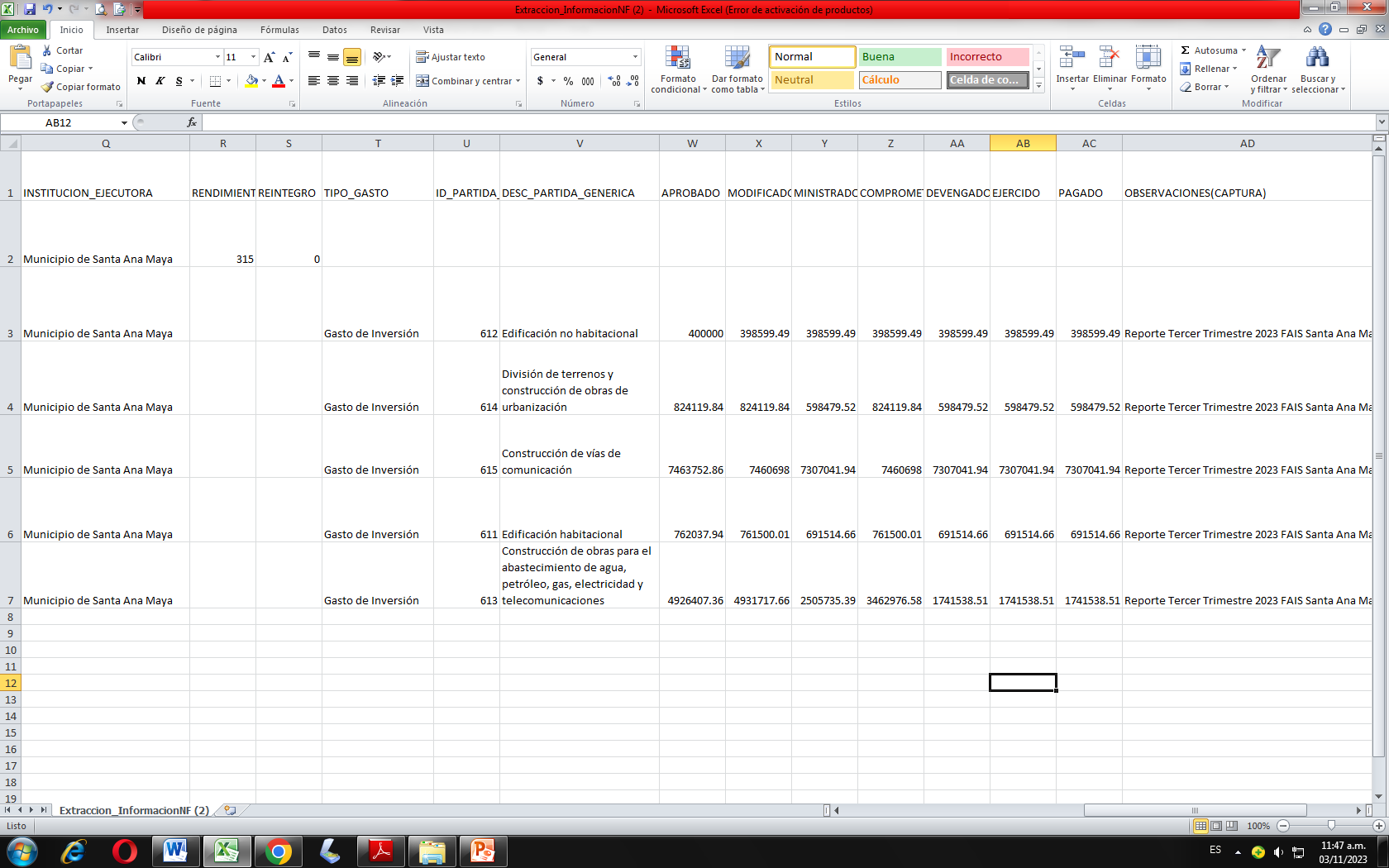 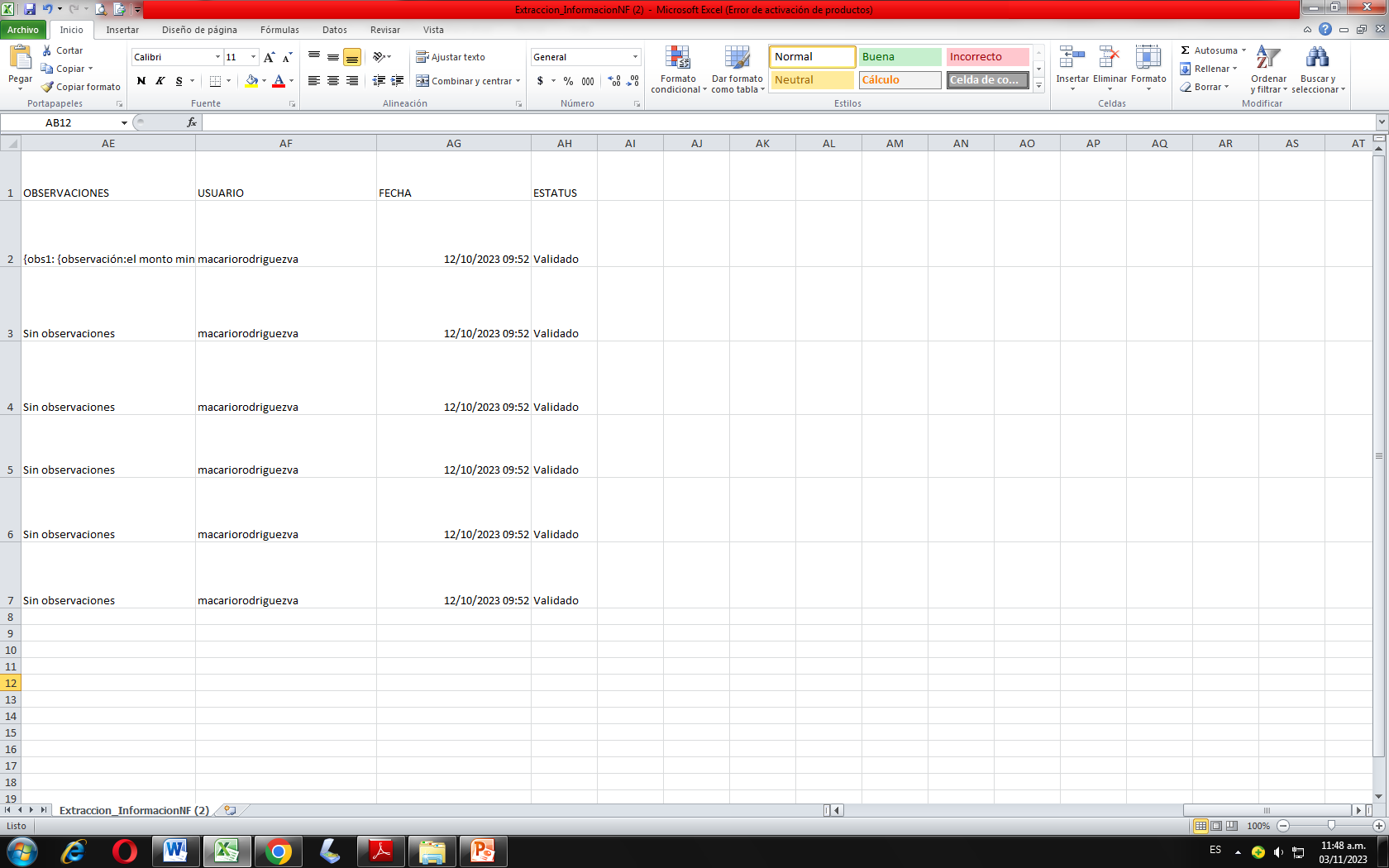 DESTINO DEL GASTO
REPORTE DE PROYECTOS
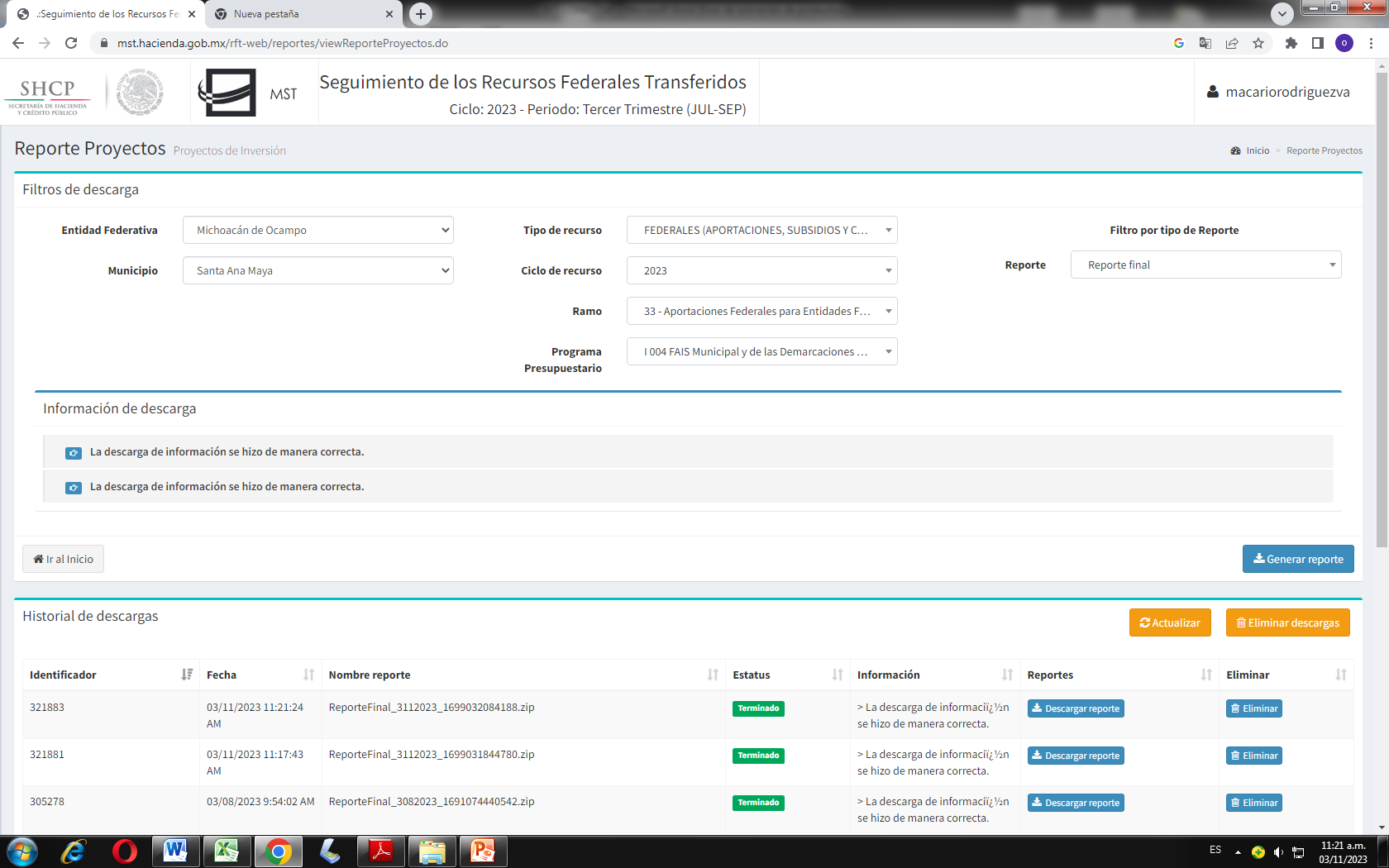 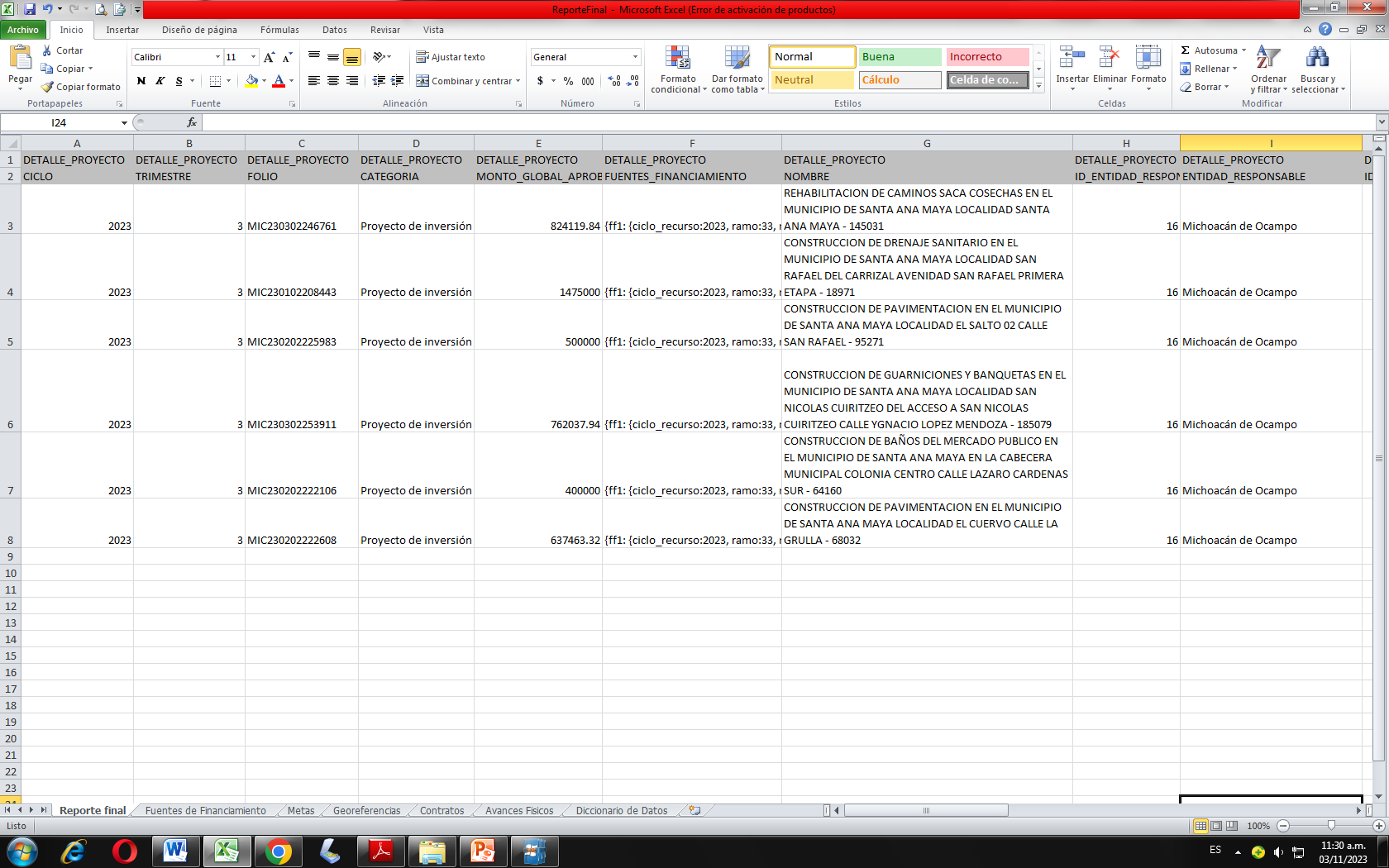 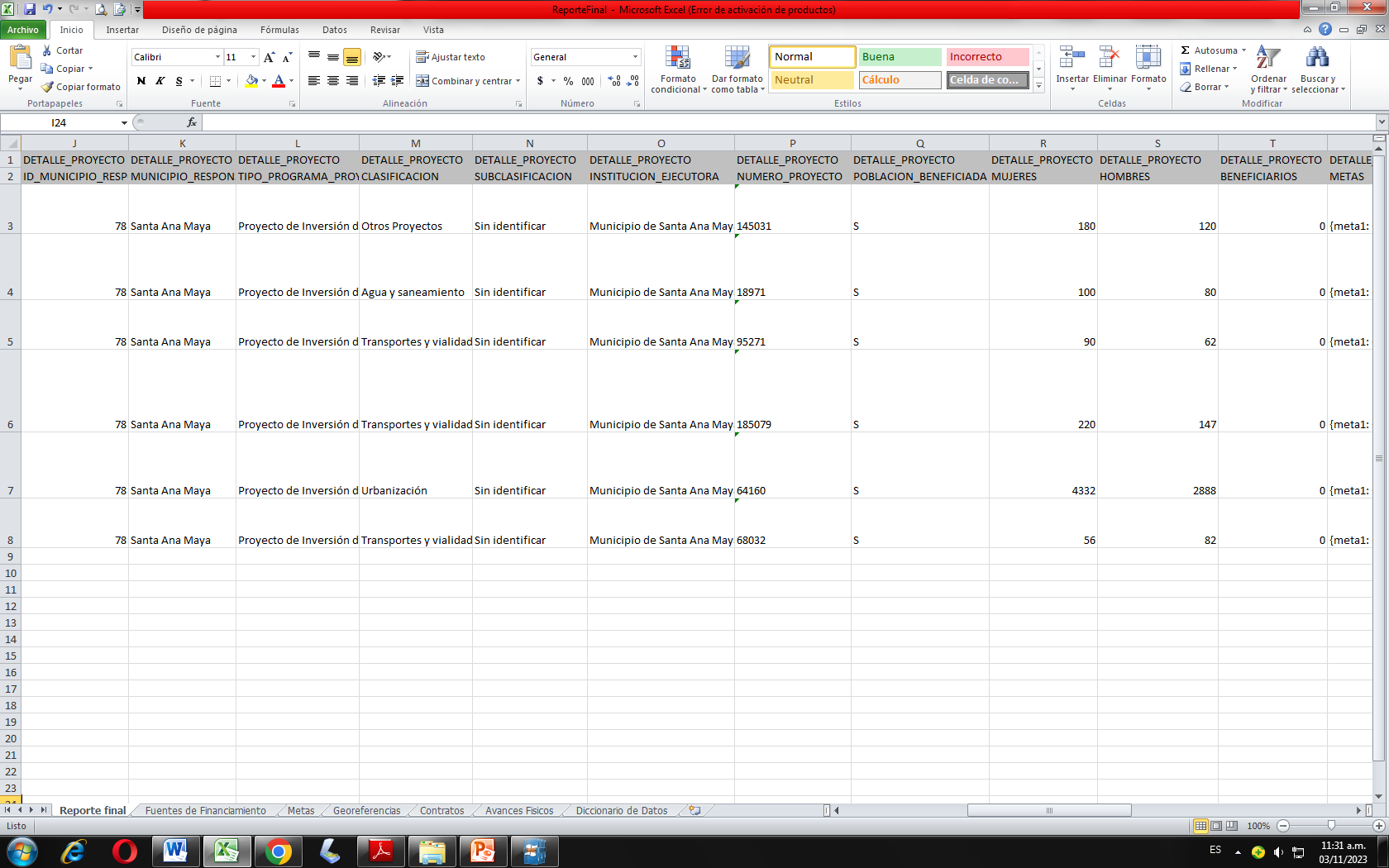 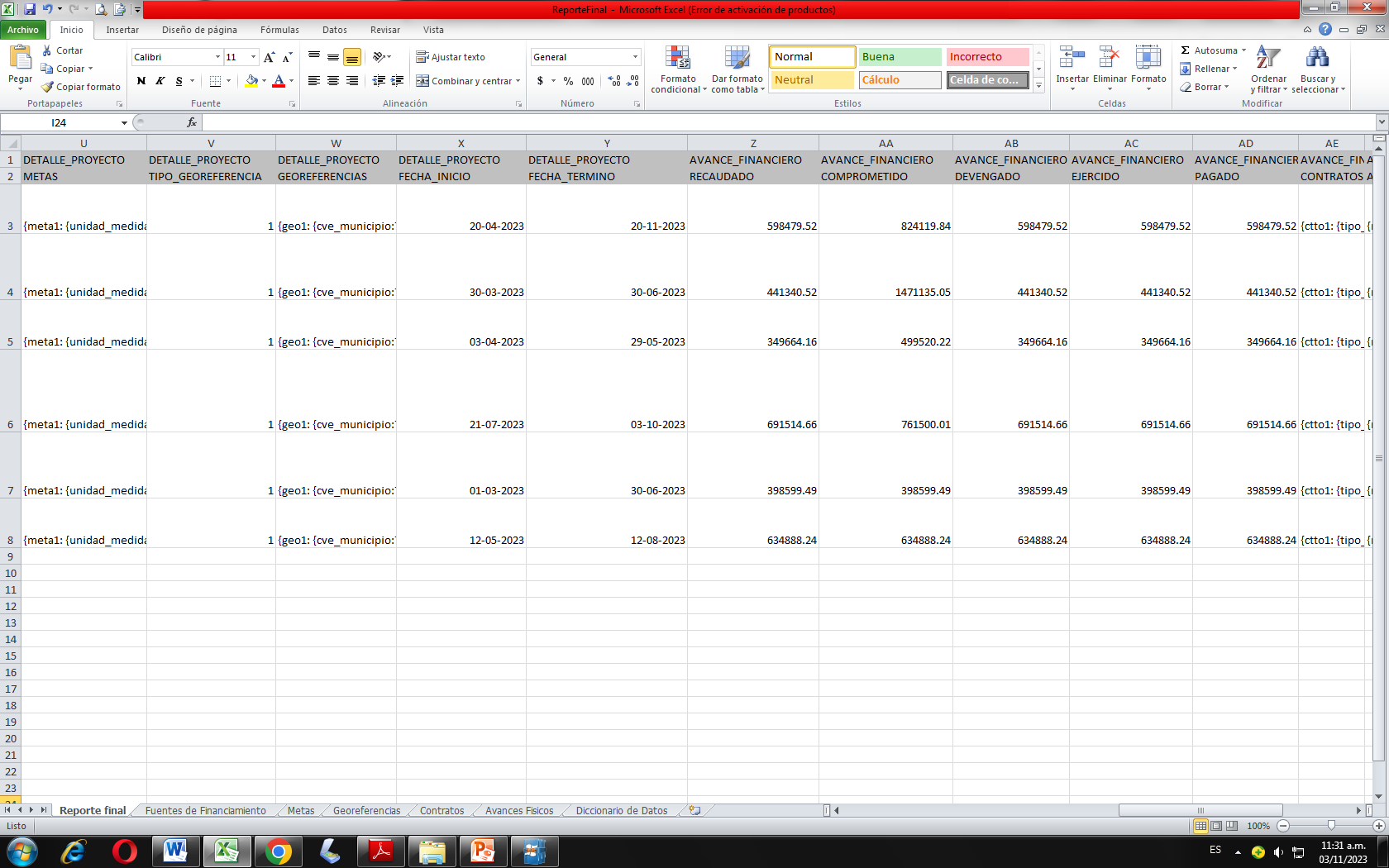 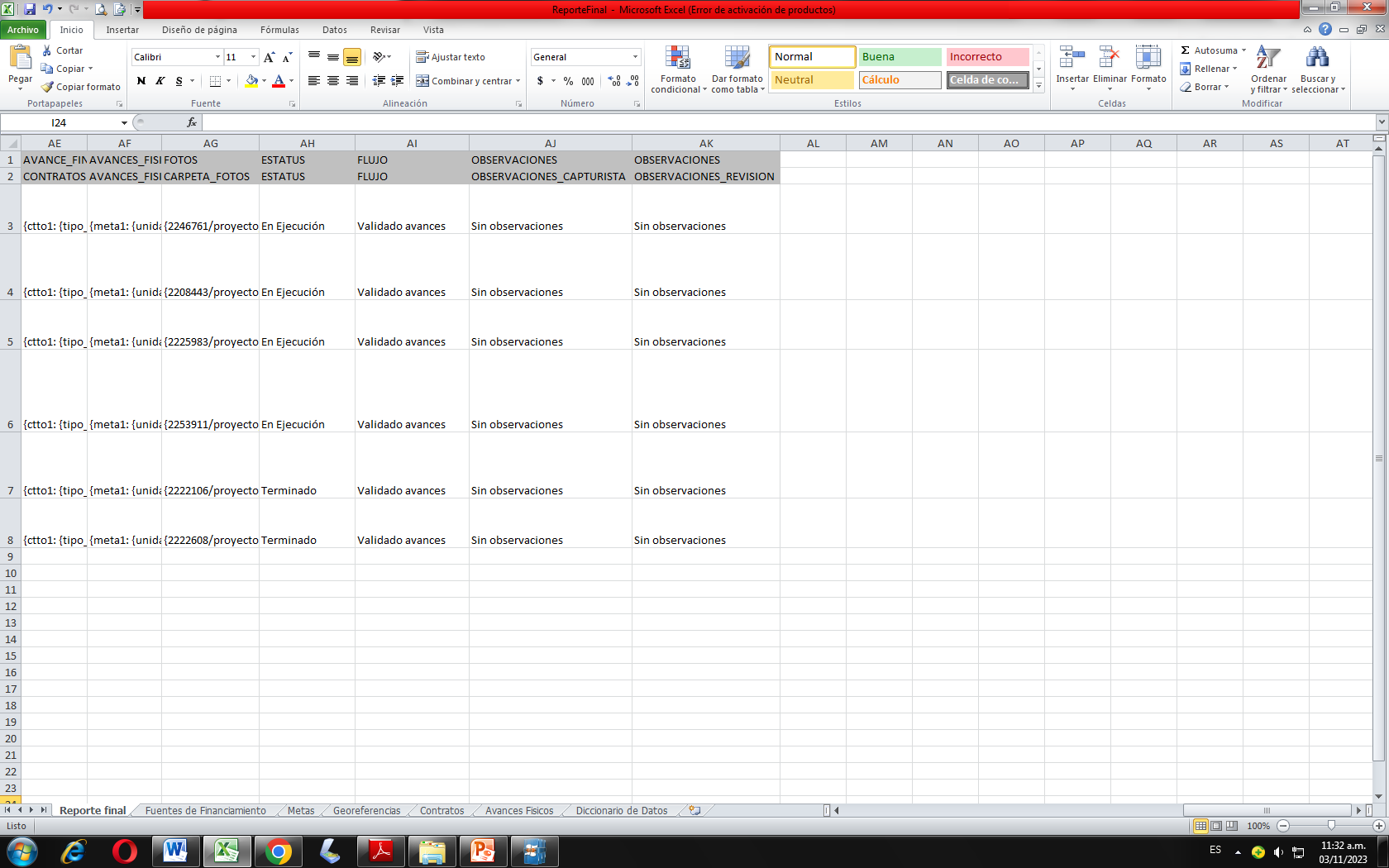 INDICADORES
REPORTE DE INDICADORES
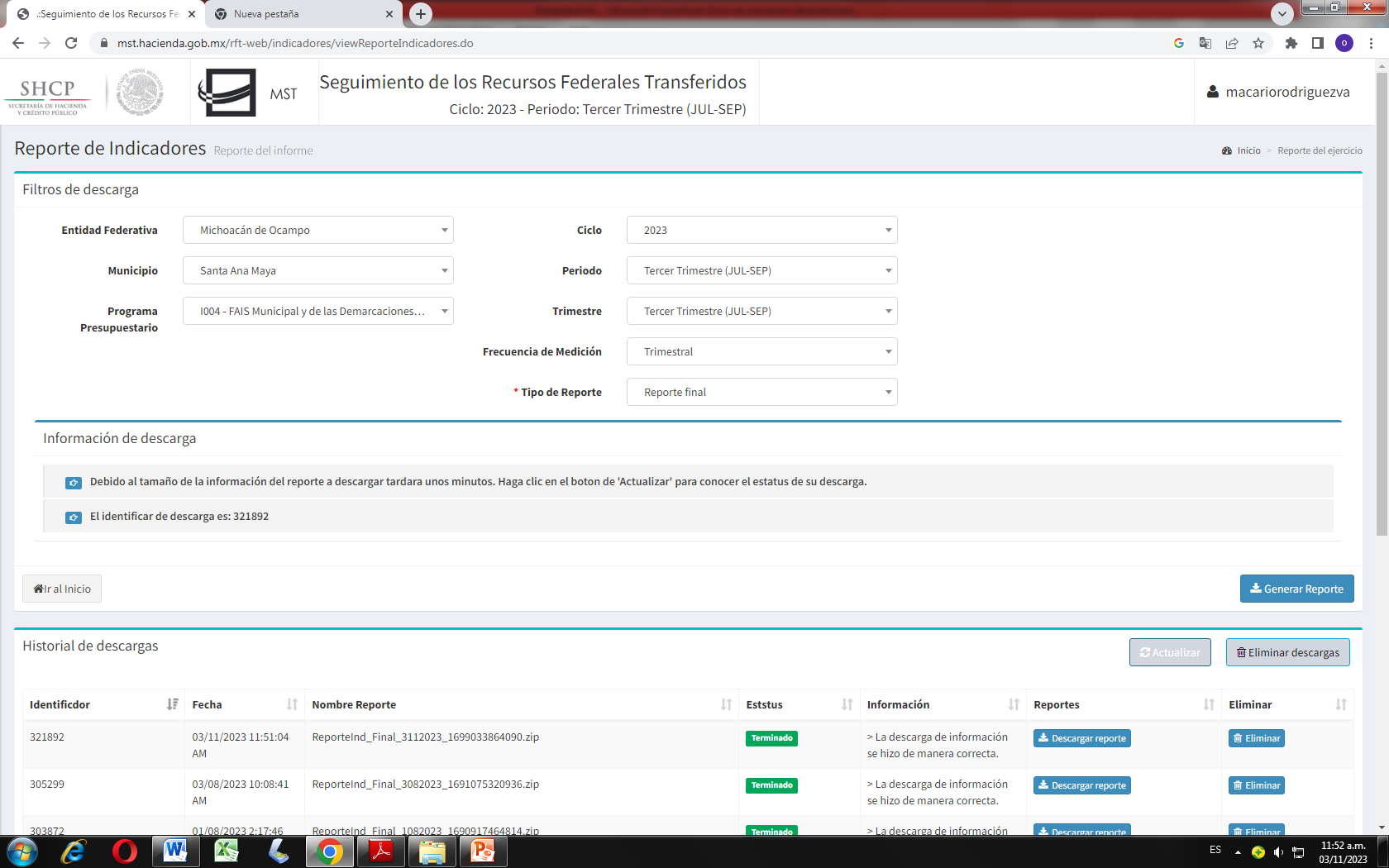 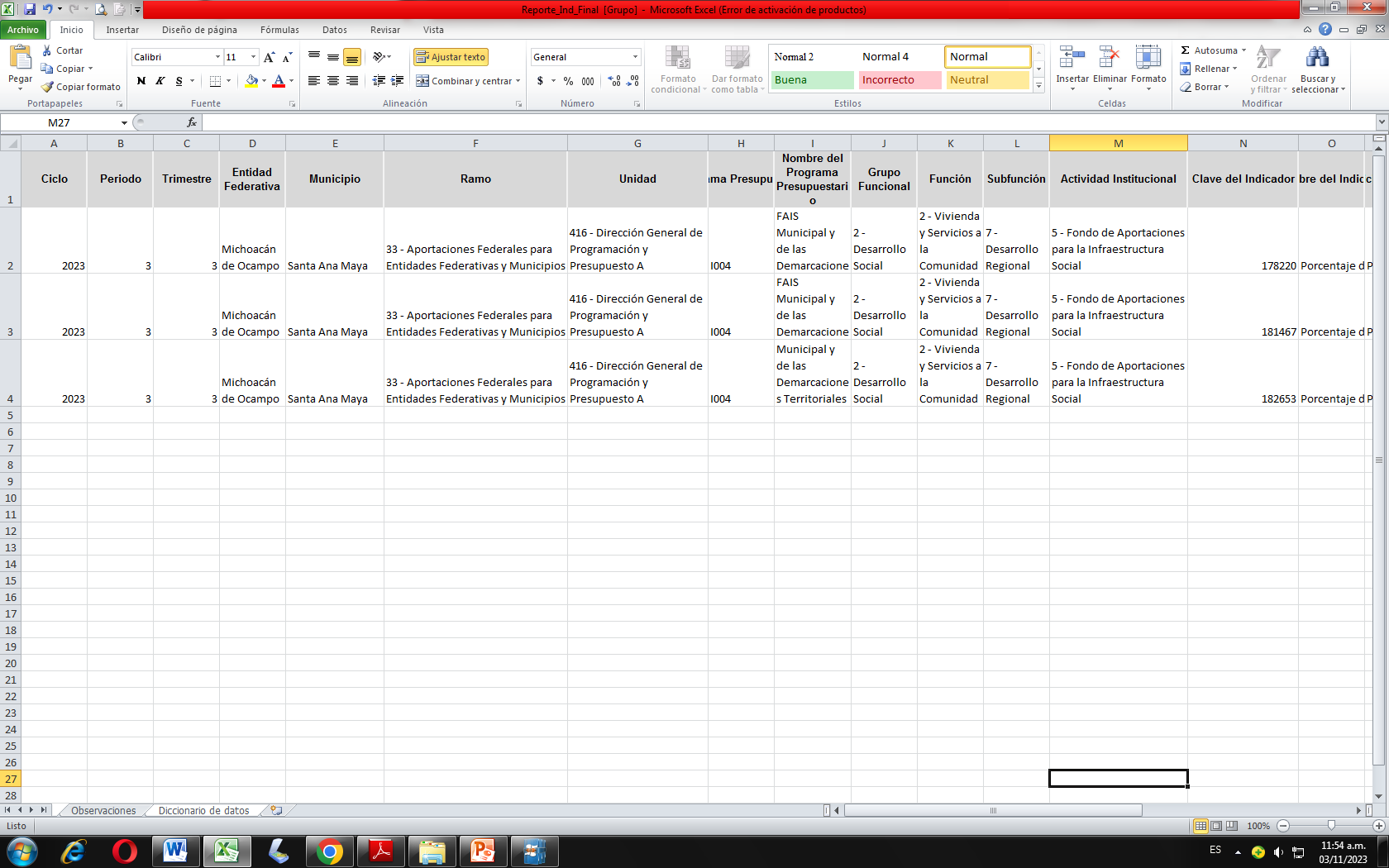 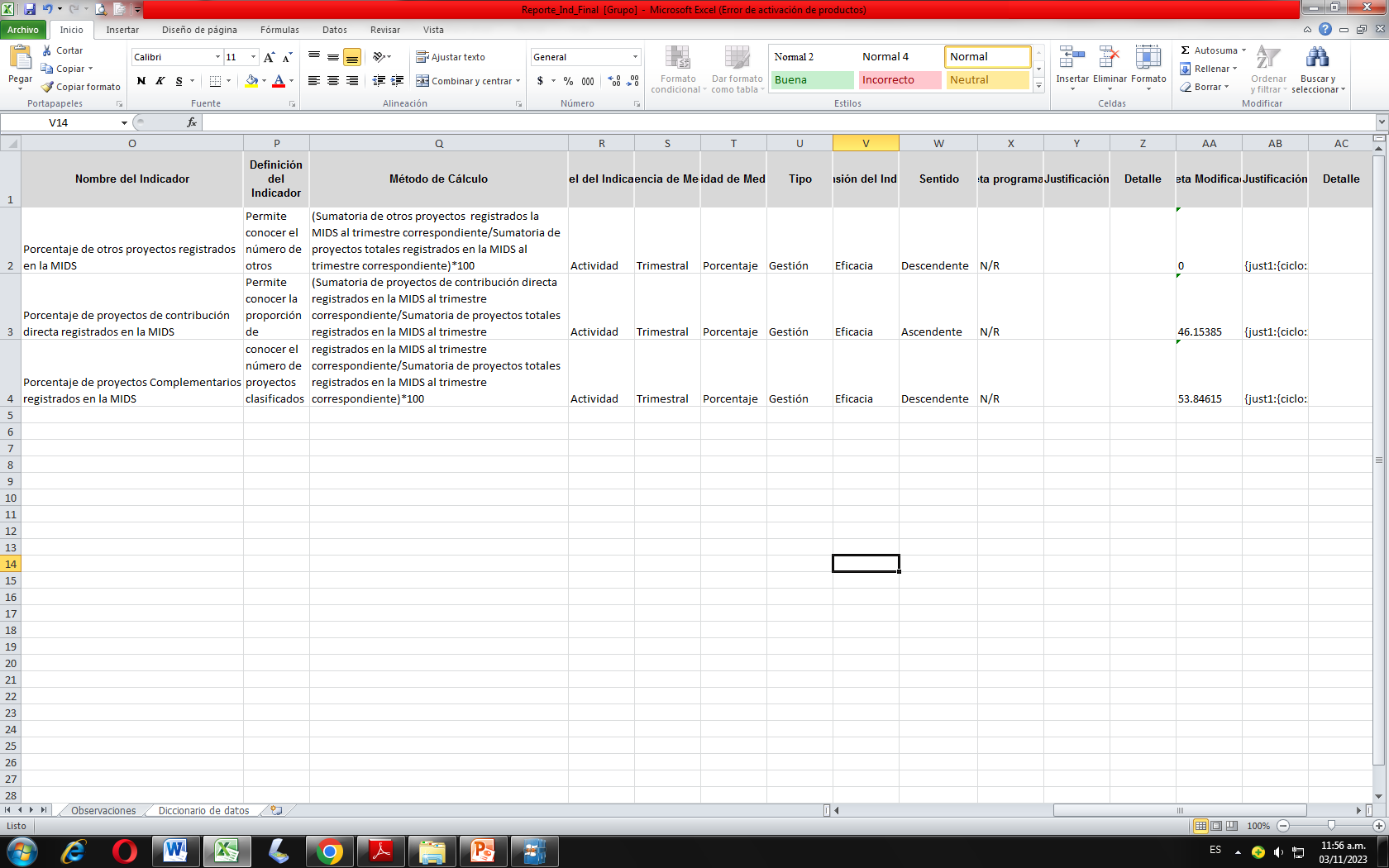 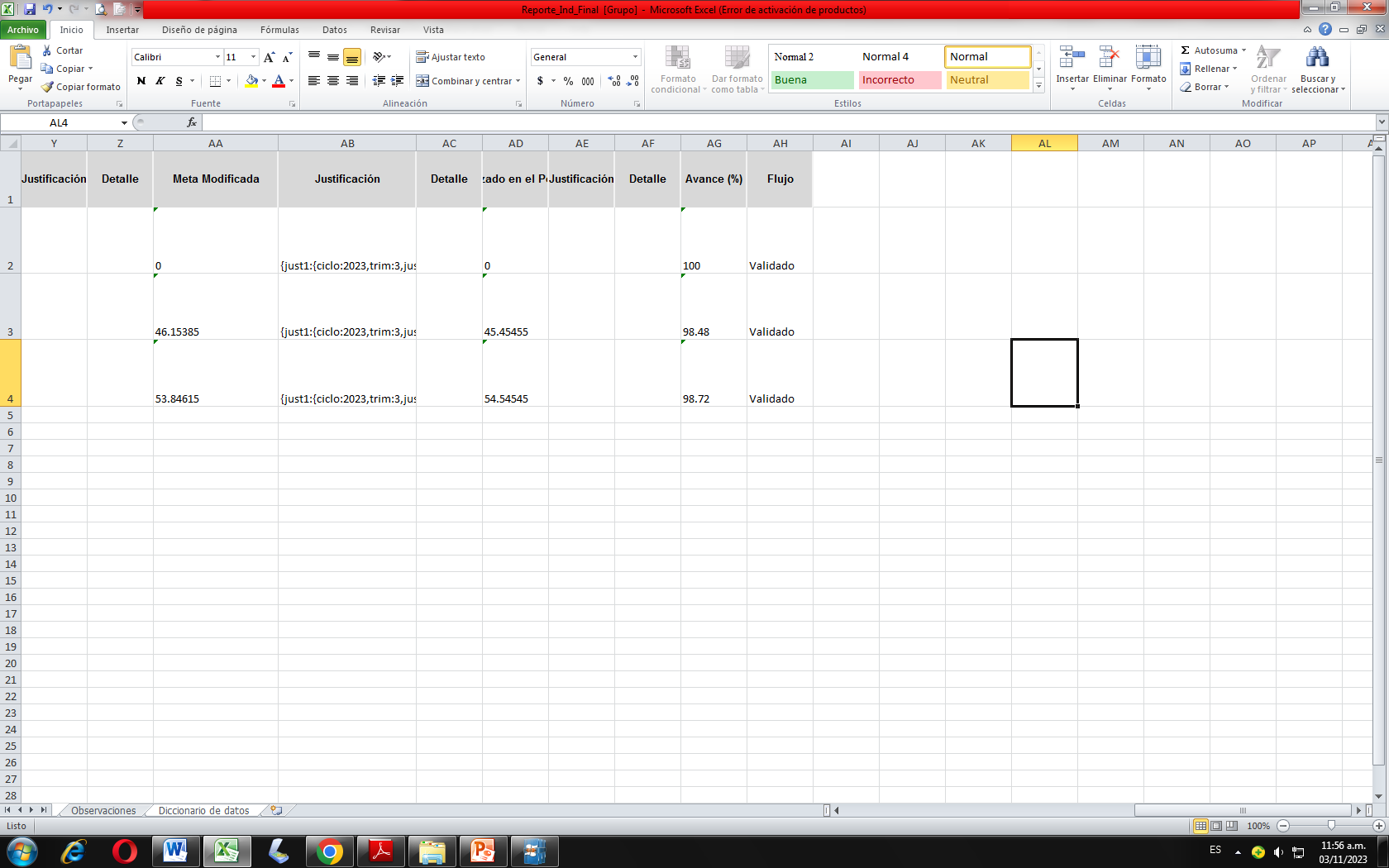 EXTRACCIÓN DE INFORMACIÓN
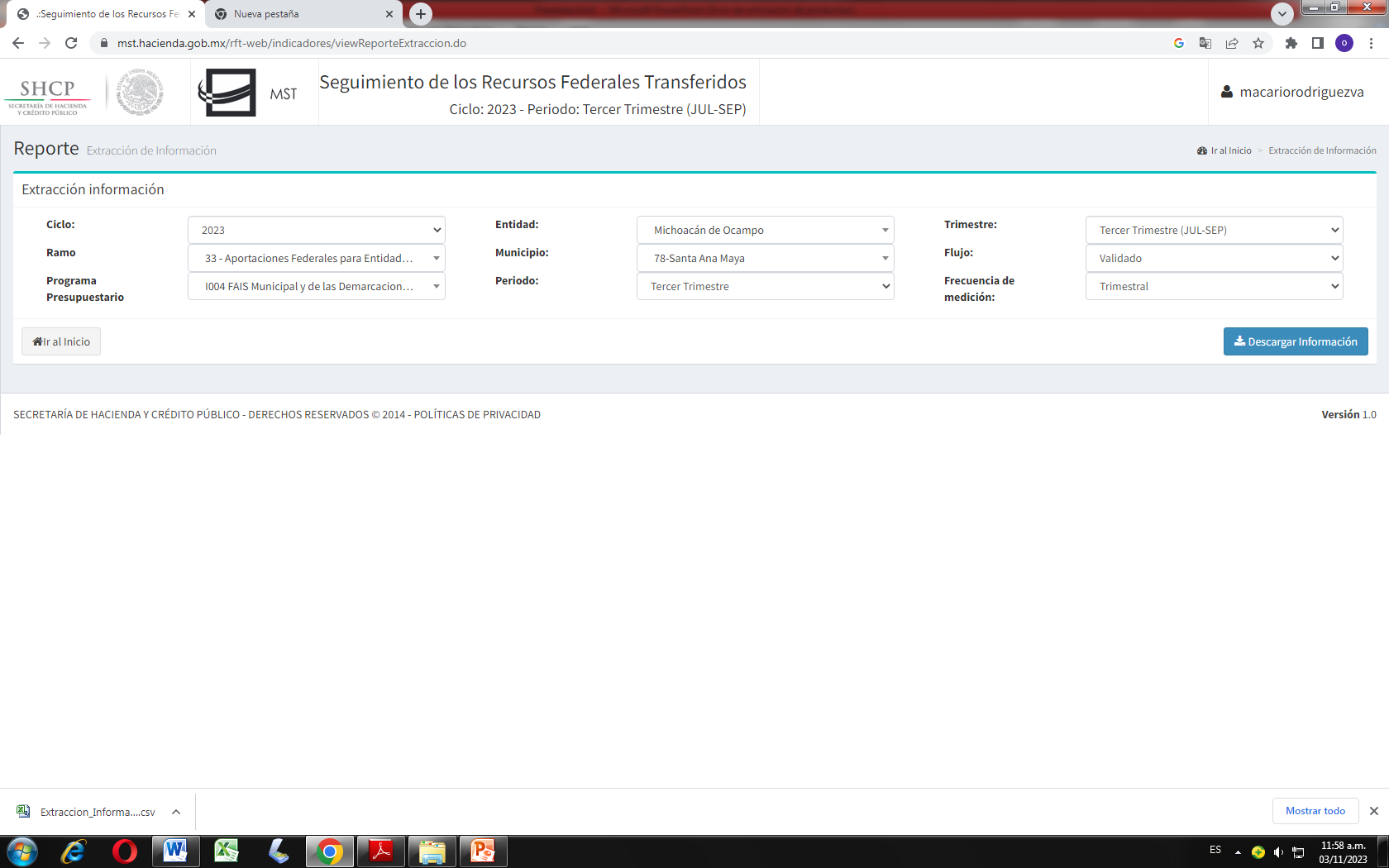 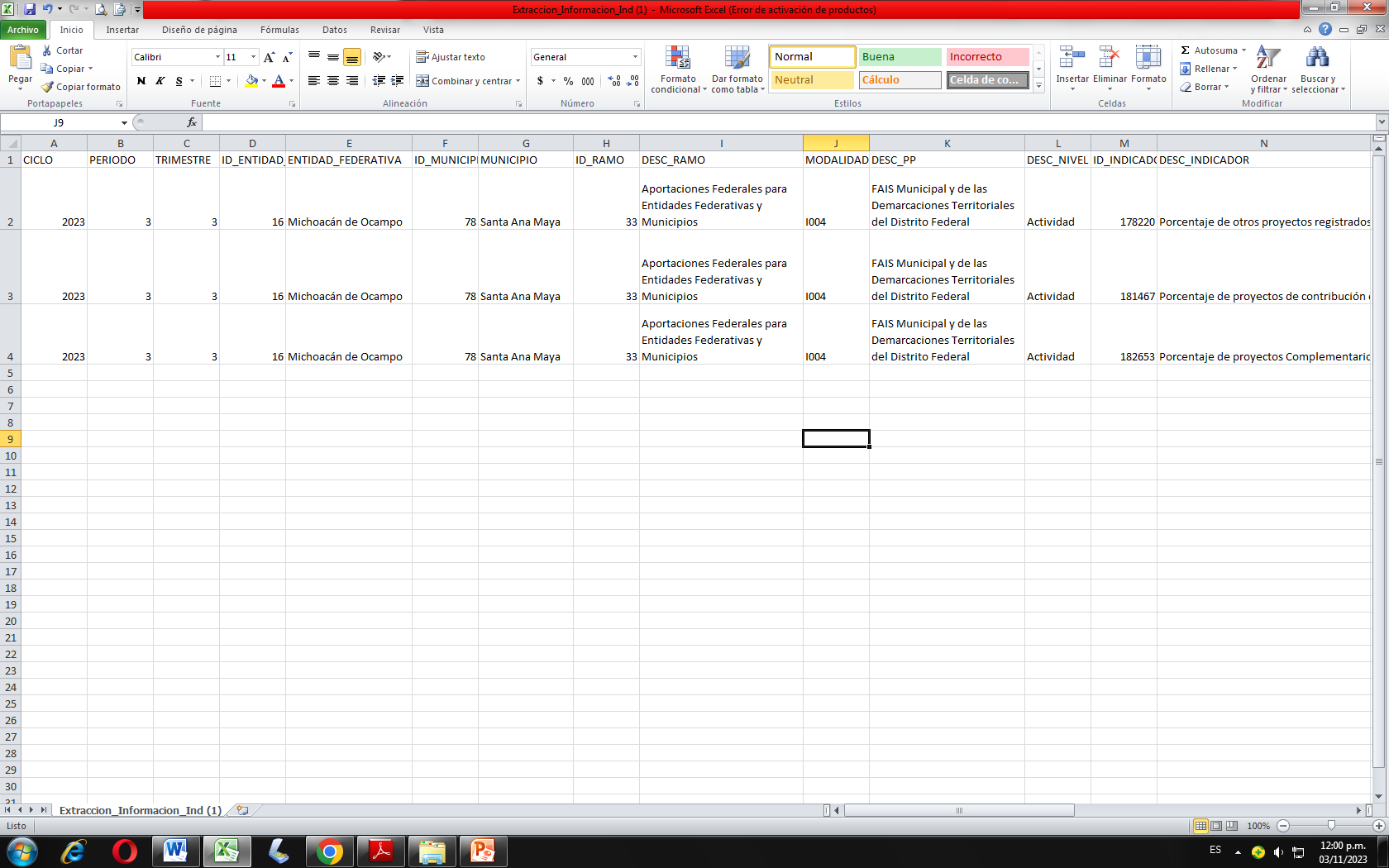 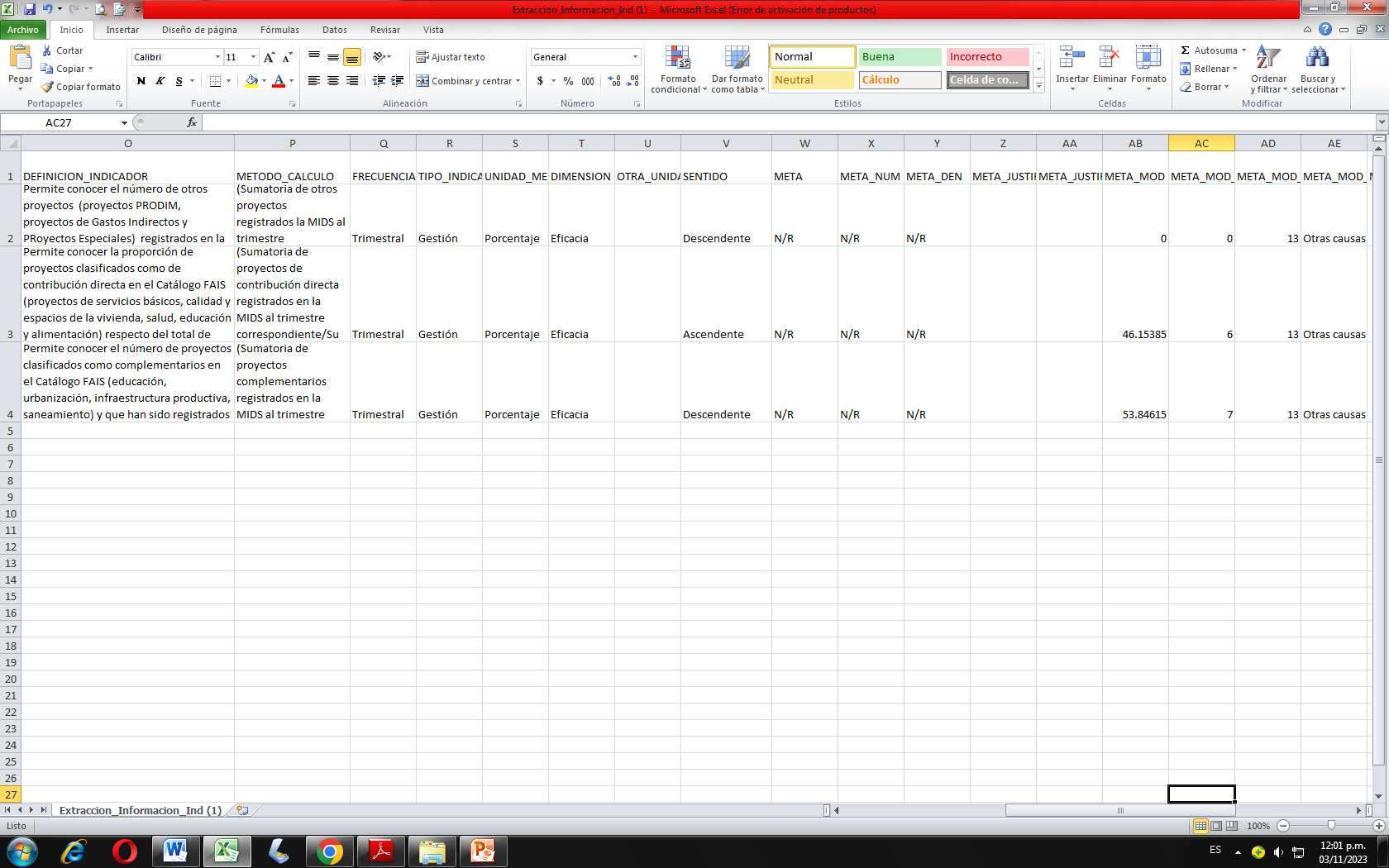 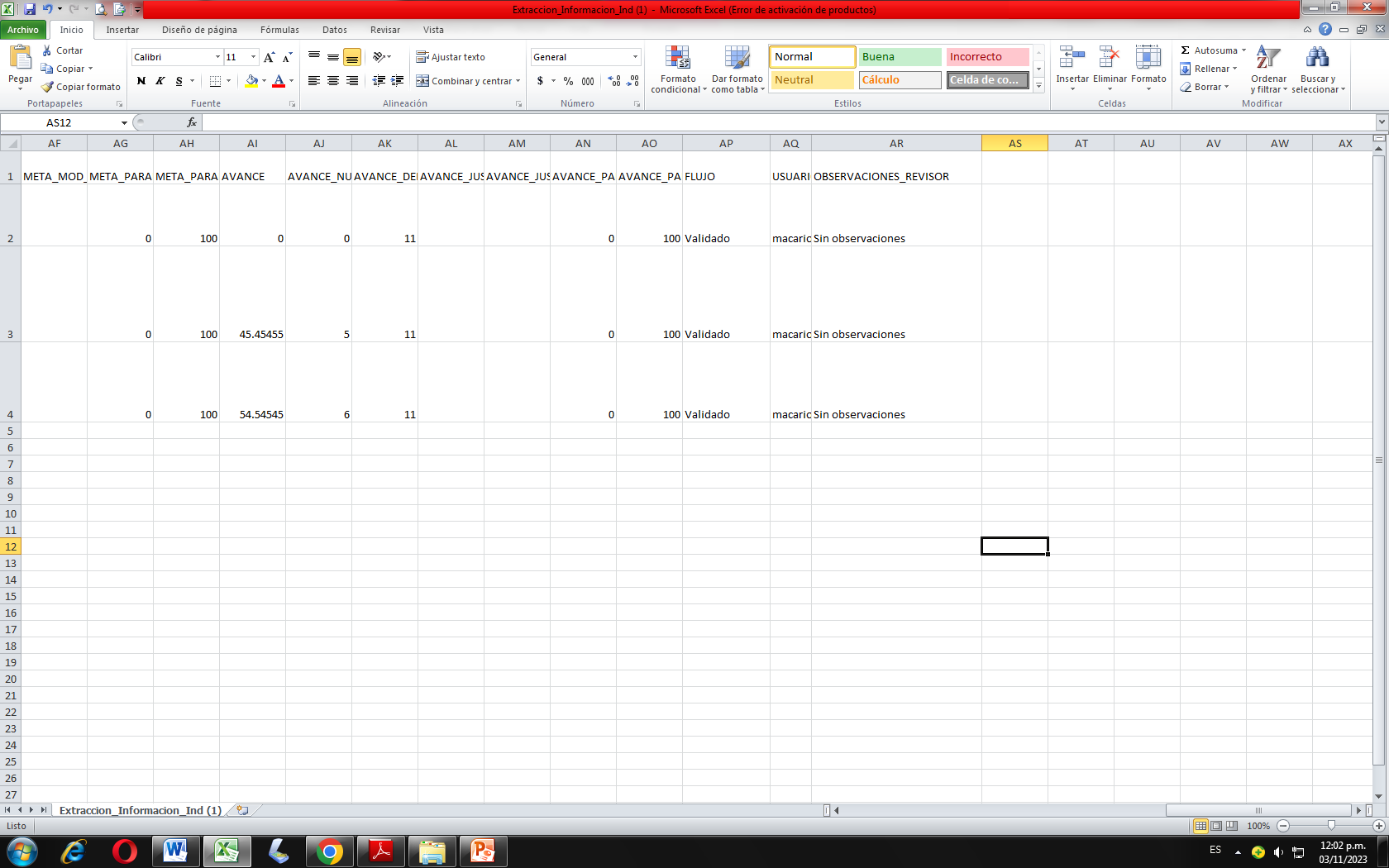